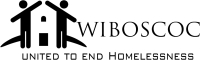 Balance of StatePoint in TimeTraining #1
December 22, 2015
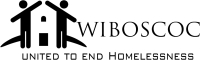 Agenda
Purpose of the PIT Count		
Results from past counts
Status of PIT Methodology
Organization of the PIT Count
Night of the Count
Dates & times
Geography – locations
Survey Tool
Service Based Count (post-count)
How does the HIC fit into this?
PIT Responsibilities
Chronic Homeless Definition
http://www.wiboscoc.org/point-in-time.html
What is the PIT?
A Point-in-Time, or PIT, count is a statistically reliable, unduplicated count of people experiencing homelessness during a designated one-night period. 
A PIT count is intended to capture a minimum amount of information on the homeless population in order to create a “snapshot” of what homelessness looks like in a neighborhood, city, or state. 
A PIT count does not:
Count everyone that has been homeless ever in a particular community
Promise 100% accuracy
Work without volunteers and community support
Why?
Why do we do the point-in-time?
Why do we go outside in the middle of the night?
Why do we have to go out so late?
Why do we do this two times a year?
Why do we do this in the middle of winter?
Why do we have to drive to the middle of nowhere?
Why do we have to wake people up when they are sleeping?
Why do we have to ask all these questions?
Why do we do the Point-in-Time?
We need to better understand who is accessing services and who is not “in the system” and why. 
 Data collected on sheltered and unsheltered people experiencing homelessness can help individual service providers, the local continua, and the Balance of State Continuum of Care (BOSCOC):
Justify requests for additional resources;
Raise public awareness of homelessness in the community;
Plan future services geared toward meeting the needs of unsheltered people;
Allocate resources across jurisdictions, service providers, or programs for different subgroups of persons experiencing homelessness;
Analyze trends and measure performance toward preventing and ending homelessness; and
Comply with reporting requirements from the BOSCOC, WI DEHCR, HUD, other funders, and local stakeholders.
Legal Requirements
In the CoC Program interim rule HUD defines the PIT count as “count of sheltered and unsheltered homeless persons carried out on one night in the last 10 calendar days of January or at such other time as required by HUD” (24 CFR 578.3). 
HUD outlined CoC planning requirements in 24 CFR 578.7(c)(2):
Planning for and conducting, at least biennially, a point-in-time count of homeless persons within the geographic area that meets the following requirements:
Homeless persons who are living in a place not designed or ordinarily used as a regular sleeping accommodation for humans must be counted as unsheltered homeless persons.
Persons living in emergency shelters and transitional housing projects must be counted as sheltered homeless persons.
 Other requirements established by HUD by Notice.

https://www.hudexchange.info/resources/documents/CoCProgramInterimRule_FormattedVersion.pdf
Why do we go outside in the middle of the night?Why do we have to go out so late?
Think of the PIT count like an outreach activity.
People that you are going to interact with during the overnight street count/known location count are sleeping in places not meant for human habitation.  
Some may have attempted to access housing or shelter, but many are “not eligible” or have never tried.
This is your chance to offer assistance and try to provide housing, shelter, or other services to someone that may have not otherwise asked for help.
Remember:  363 days of the year, we ask people to come to us.  2 days a year we go to them.
Why do we do this two times a year?Why do we do this in the middle of winter?
HUD requires the PIT count every other January.
In the 2015 COC Competition, the Balance of State receives additional points by promising we would conduct a PIT count every January. 
The 4 HUD recognized COC’s agreed to conduct a July count in order to more accurately understand the issue of homelessness in Wisconsin.
HUD’s Reason:
Counting and interviewing people sleeping in unsheltered locations during the winter months can provide a more precise count of people who are unable or unwilling to access emergency shelter or other crisis response assistance.
In many communities, winter is the season when the public is most concerned about the ability of homeless people to survive, and many CoCs find it easier to recruit volunteers. 
A count on one of the coldest nights of the year can be very effective in raising public awareness of the challenges faced by homeless people without shelter. 
Conducting the count during the end of the month helps to count people who cycle in and out of homelessness and who may be able to pay for temporary housing (e.g., motel) at the beginning of the month when public benefit payments are available but are unable to do so at the end of the month. 
Conducting PIT counts in January ensures that CoCs have sufficient time to compile data and report the information to HUD via the Homelessness Data Exchange (HDX) in advance of the annual CoC Program Competition. This timeframe also provides consistency to the national data HUD receives from CoCs. 
Because it is easier to count people in shelter than on the street –or with a primary nighttime residence that is a public or private place not designed for or ordinarily used as a regular sleeping accommodation for human beings, including a car, park, abandoned building, bus or train station, airport, or camping ground–conducting the count on a night when the shelters are most full will lead to the most accurate count. 
HUD recognizes that, while this approach may improve the overall accuracy of the count, a January PIT count is not intended to represent the extent to which people may be unsheltered at other times during the year or over more than a 1-night period.
https://www.hudexchange.info/resources/documents/PIT-Count-Methodology-Guide.pdf   (page 24)
Why do we have to drive to the middle of nowhere?
The Balance of State CoC is required to conduct a PIT in the entire geographic area covered by the Balance of State.
Our territory is divided into 21 local continua.  Each continua has at least 1 person designated as the PIT lead.  That lead is responsible for organizing the PIT, collecting required data, and reporting.
Location matters:
In urban areas (defined as eligible for PATH funds), teams are required to conduct an unsheltered street count.
In rural areas (defined as not eligible for PATH funds), teams are required to conduct an unsheltered known location count.
Why do we have to wake people up when they are sleeping?Why do we have to ask all these questions?
CoCs must ensure that during the PIT count people experiencing homelessness are only counted once. Therefore, CoCs must also collect sufficient information to be able to reliably deduplicate the PIT count (i.e., ensure that the same homeless person was not counted more than once).
Data quality and deduplication plans must include methods for determining the following:
Verifying that persons included in the count are homeless per the PIT count requirements
Confirming that all persons identified as homeless in the PIT count were homeless on the single night the CoC designated as its PIT count date
That the persons identified as homeless on the CoC’s designated PIT count date were not already counted 
If persons do not meet all of the criteria above, CoCs should exclude the person from their PIT count data reported to HUD. 
If CoCs’ methodology involve counting homeless persons over multiple days, they must use a survey instrument as part of its deduplication strategy.
If CoCs want to complete a multi-day count without a survey that allows for deduplication, they must seek an exception from HUD. The exception must include a justification for why the count must occur over multiple days and why the CoCs do not intend to use a survey instrument for deduplication purposes.
Results
Balance of State COC Data		
http://www.wiboscoc.org/point-in-time.html 

Institute for Community Alliances (ICA)
http://www.icalliances.org/wisconsin-data-portal 
The 2015 Annual Homeless Assessment Report (AHAR) to Congress, Part 1: Point-in-Time Estimates of Homelessness, Nov. 2015
https://www.hudexchange.info/resources/documents/2015-AHAR-Part-1.pdf
The 2014 Annual Homeless Assessment Report (AHAR) to Congress, Part 2: Estimates of Homelessness in the United States, Nov. 2015
https://www.hudexchange.info/onecpd/assets/File/2014-AHAR-Part-2.pdf
Balance of State – January PIT Counts
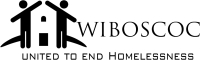 PIT Methodology
Still in draft form, utilizing original PIT manual as foundation
New PIT manual will be comprised of 6 parts:

Overview
Description, legal requirements, purpose, roles & responsibilities, PIT count (sheltered & unsheltered) methodology, who does/doesn’t get counted, night & time, geography, and data collection

Planning
Development of plan, working with partner agencies & volunteers, strategies for subpopulations (youth, veterans, and chronic), training 

Execution
Sheltered (HIC, HMIS, Non-HMIS) and Unsheltered (Geography, methods, service based)

After the Count
Survey collection, data entry & data cleaning, deduplication

Resources
Appendix
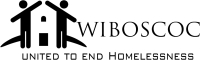 Night of the Count
The State of Wisconsin conducts a sheltered & unsheltered PIT count on the last Wednesday of July in each of the 4 HUD-recognized Continua:  Balance of State, Dane, Milwaukee, and Racine.

The designated night is the overnight hours between:  Wednesday, January 27th - Thursday, January 28th.

The Balance of State CoC has set the following requirements for the time of counting:

No unsheltered street/known location count can begin before 11:00 pm on Wednesday, January 27th. The preferred start time is midnight.
No unsheltered street/known location count can continue after 6:00 am on Thursday, January 28th.
Note: this may change for the July 2016 count.
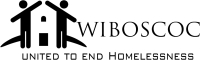 Geography
The Balance of State CoC is responsible for conducting a sheltered and unsheltered PIT count in the entire 69 county geography it represents.  
Sheltered Count must consist of:
All Emergency Shelters and motel voucher programs
All Safe Haven
All Transitional Housing projects
Unsheltered Count must consist of:
Street count (urban areas including those with PATH funded programs)
Known location counts (rural areas)
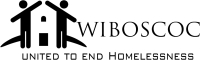 Geography Continued
The Balance of State 50,000+ square miles has been broken down into 21 local continua. 
Each local continua is responsible for their entire geographic footprint.
For January 2016, each PIT lead must extend their count to include areas not previously counted.
Ex:  if your continua includes 3 counties and you have typically only covered one – you must identify and visit new potential locations in one or both of the other counties.
Ex:  if your continua includes one main city and an outlining rural area and you have typically only covered the city – you must conduct an unsheltered count that includes some part of the outlining rural area.
The new PIT manual will have a process by which you can exempt certain parts of your geography from the count. This will be a component of the July 2016 count. 
Reasons may include: forest, marsh, swamp, lakes, vacation community, other specific communities (i.e. Amish). 
Other reasons to be further excluded may include lack of 24 hour establishments, no shelter or services located nearby, or historical data to confirm a low likelihood of people experiencing homelessness in the area
Selection of Locations
Plan to go further than the past.
Document where you went & why.
Explain why you did not go to certain places, include rationale.
Be prepared to explain the decision making process that includes where you went as well as where you did not go.
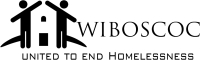 Survey Tool
For the January PIT count, the approved Survey Tools will be posted on the website & emailed out to PIT leads.   The Balance of State will use two different forms:  Interview and Observation.
One of these survey tools must be completed for all persons counted in the unsheltered count of the PIT. 
This includes the overnight street/known location count and the service based count. 
The Observation tool should only be considered as a last resort during the overnight street/known location count.  It cannot be used in the service based count.
VI-SPDAT & F-VI-SPDAT
A continua can choose to administer the VI-SPDAT and the F-VI-SPDAT in addition to the survey tool.
It is NOT required for the PIT.
However, to be added to the priority list for Coordinated Entry, a VI-SPDAT/F-VI-SPDAT is required to be administered. 
See Coordinated Entry policy & prioritization for RRH, TH, and PSH programs.
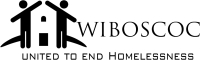 Post Count Window
HUD will allow an extended time frame (no more than 7 days) after the designated PIT count in order to identify additional people who were unsheltered on the night of the PIT but not counted.
Service-based counting focuses on conducting interviews with people experiencing homelessness but not seeking shelter who may utilize other mainstream resources and frequent community locations such as meal sites, food pantries, drop-in centers, day shelters, and libraries. 
The service-based counting will serve as a SUPPLEMENT to the night of the count approach. 
It requires face-to-face contact with the person and the administration of the Interview Survey Tool.  
The Balance of State CoC will allow post-count surveys to be administered and collected until Friday, January 29 at 5:00 pm.
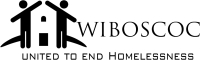 Service Based Counts
The service-based count uses the same survey from the night of the count.
Each person identified as potentially homeless and unsheltered on the night of the PIT count should be interviewed to determine:
homeless status, 
whether he/she has already been interviewed, and 
collect additional data elements.
If the person being interviewed meets the requirements of the PIT count homeless definition and was not interviewed during the PIT overnight count, then the survey/data collection tool should be administered.
The survey should then be submitted to the PIT lead for the screening and de-duplication process.
How to Organize a Service Based Count?
Host a homeless connect or outreach event on the Thursday and/or Friday after the count
There are many examples of how this has been done across the Balance of State – in large & small communities.
Common theme – a meal, information about services, opportunities to engage with providers, and a short survey about where they slept Wednesday night
Ask emergency shelters to administer the survey to people presenting for shelter on Thursday or Friday – asking where they slept on Wednesday night
Ask meal sites, food pantries, drop in sites, free clinics, police department, and other places people experiencing homelessness may go or services they may access on Thursday or Friday to administer the survey asking people where they slept on Wednesday night
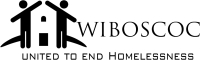 Data Collection – Sheltered Count
The Sheltered Count:  total number of people for the PIT is reported on the Housing Inventory Chart (HIC). 
The Sheltered Count:  demographics & subpopulation information are reported in two different places:
HMIS database
For those projects using Service Point and who complete their data entry correctly, the information can be extracted from the system.
Each project must ensure their data is complete and correct prior to submission to the PIT lead.
Non-WISP Form in Google Drive
For those projects that do not use Service Point, they must conduct a survey to gather the demographic and subpopulation information required.
Those surveys must be reviewed, screened, totaled, and submitted to the PIT lead. 
The PIT lead is required to complete the Non-WISP form in Google Drive.
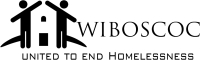 Data Collection – Housing Inventory Chart
The Housing Inventory Chart (HIC) is a list of all the emergency shelters, motel voucher programs, safe havens, and transitional housing projects in each of the 21 local continua that comprise the Balance of State  CoC.  There is also a section for permanent supportive housing and rapid re-housing projects.
The HIC includes agencies that use HMIS and do not use HMIS.
The HIC includes the number of beds, the number of units, seasonal, and overflow beds.
The last 5 columns of the HIC chart are for the total PIT counts for EACH project listed on the HIC.
Total, # unaccompanied youth, # people in households with children, # people in households without children, utilization rate
The  PIT count on the HIC shows total numbers for the SHELTERED COUNT. 
It does not provide detailed demographics or subpopulation information. 
It does not provide information about the unsheltered count.
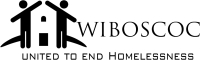 Data Collection – Unsheltered Count
Unsheltered PIT count information is NOT recorded on the HIC.
The Unsheltered Count - demographics & subpopulation information are reported in two different locations using the same process.
Location:
HMIS database
Non-WISP Form
Process:  
A survey must be conducted to collect required information and to ensure (1) eligibility under the homeless definition and (2) de-duplication.
Those surveys must be reviewed, screened, and either submitted to the PIT lead (non-WISP) or entered into Service Point (WISP).
The PIT lead is required to complete the Non-WISP form in Google Drive.
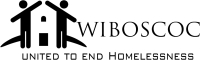 Data Collection – Deduplication Chart
By allowing service-based counting, we increase the possibility of duplication. Therefore, HUD requires policies to ensure a de-duplicated count can be obtained.
The Balance of State CoC is going to use a new form, “De-duplication Chart” in Google Drive to ensure that those unsheltered persons counted during the overnight count are not duplicated with those counted during the post-count window.
The PIT lead will be required to enter certain data fields for each person counted as unsheltered. This includes during the night of the count (both in HMIS and non-WISP) as well as surveys completed during the post count window through service-based counting.
The CoC Coordinator will work with the HMIS lead to identify potential duplications among the 21 continua.
The PIT lead will be responsible for “cleaning” the data to ensure de-duplication within his/her continua.
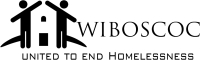 Deduplication Chart - Example
HMIS = entered into HMIS
OV = counted during the overnight street count
SB = service based count
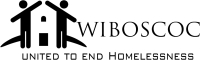 Data Collection – Other
Multiple Race
1 race = identify the race 
2+ races = do not have to identify each race; can just mark “multiple race”
Chronic Homeless Final Rule – Definition ** will discuss in a few slides **
Other data collection challenges from January 2015 count? Or July 2015 count?
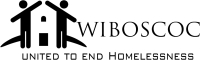 Post Count PIT Survey
The PIT survey will be moved to a Google Drive document.
As part of the requirement for the post-count survey, each PIT lead will be required to submit additional documentation as described  below:   
For urban areas with PATH-funded programs,  you will be asked to submit a narrative explaining how the territory was divided and organized in order to conduct the PIT. The narrative must include the entire geographic area covered by the local continua.
For rural areas without PATH-funded programs, you will be asked to submit a copy of the locations visited on the night of the PIT count. 
Taking the information provided in the post-count survey for January 2015 & January 2016 (where a local continua did not go) and the post-count survey for July 2015 (where a local continua did go), we hope to develop a stronger sense of the exemption requirements and policies.
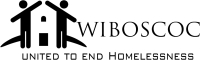 PIT Lead Responsibilities
The PIT lead is the person(s) selected by a local continua to be ultimately responsible for the continua’s PIT count submission.
The PIT lead is responsible for the coordination and execution of the sheltered and unsheltered PIT count for their continua’s entire geographic area.
The PIT lead is responsible for ensuring that staff, partner agency staff, and community volunteers have received adequate training on privacy, methodology, safety, and data collection requirements.
The PIT lead is responsible for the submission of data, including demographics and subpopulation information, for the sheltered and unsheltered PIT count.
This includes both HMIS and non-HMIS data.
This includes the HIC, the Non-WISP form, the deduplication chart, and the post-count survey.
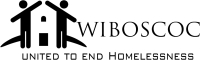 Other Responsible Parties
All of the HUD COC-funded agencies and Division of Housing ETH-funded agencies in a continua are required to participate in the overnight street/known location unsheltered PIT count. 
Institute for Community Alliances (ICA) as the HMIS lead for the Balance of State is responsible for providing training and technical assistance to ensure the HMIS data is extractable from the system for the purposes of the PIT count.
COC Coordinator is responsible for providing training to the PIT leads, working with the PIT workgroup on methodology and training requirements, working with the HMIS lead to consolidate and de-duplicate HMIS data, and assist PIT leads in consolidating and de-duplicating non-HMIS data.
COC Coordinator consolidates the HMIS and non-HMIS data for final review.
ICA and the COC Coordinator work together to complete the PIT data submission through the Homeless Data Exchange (HDX) to HUD.
Chronic Homeless Definition
The Department of Housing and Urban Development (HUD) has finalized its new definition of "chronic homelessness“ and it goes into effect Jan. 15, 2016.
The new definition specifies that the four episodes of homelessness must cumulatively total 12 months or more.

The combined occasions must equal at least 12 months and each break in homelessness separating the occasions included at least 7 consecutive nights of not living in a place not meant for human habitation, safe haven, or emergency shelter.

Stays in institutional care facilities for fewer than 90 days will not constitute as a break in homelessness, but rather such stays are included in the 12-month total, as long as the individual was living or residing in a place not meant for human habitation, a safe haven, or an emergency shelter immediately before entering the institutional care facility
Chronic Homeless Documentation
There are additional documentation requirements for chronic homeless.  A new form will be created to help individuals track and document previous episodes of homelessness and ensure compliance with HUD’s documentation requirements of the final rule.
Documentation requirements include:
Homeless Verification
Disability Verification
Length of Homelessness Verification
https://www.hudexchange.info/resources/documents/Defining-Chronically-Homeless-Final-Rule.pdf
Resources & Documents for the Count
PIT Training #1 slides and webinar		posted to website within a week of 12/22
PIT & HIC Changes for 2016			posted to website within a week of 12/22
PIT Training #2 slides and webinar		posted to website within a week of 1/11
PIT Training: Non WISP Data Collection slides and webinar  	posted to website within a week of 1/14
Putting it all Together PPT  			will be updated soon & posted to website by 1/11
Deduplication Chart (google drive)		will be updated soon & link posted to website by 1/11
Non-WISP Chart (google drive) 		will be updated soon & link posted to website by 1/11
Survey – Interview and Observation Forms	will be updated soon & posted to website by 1/11
Chronic Homeless Definition Documentation  will be updated soon & posted within a week of 1/19
January 2016 Housing Inventory Chart (HIC)   will be sent to PIT leads, COC & ETH leads last week of January
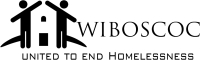 Point-in-Time Training #2
Scheduled for Monday, January 11, 2016 from 1:00 – 2:30pm.
The training will be conducted via go-to webinar, recorded, and posted on the website.
The agenda items will include:
Data Collection Requirements
Sheltered count and unsheltered count
HMIS agencies and non-HMIS agencies
Google Tool 
Review service based count process
Survey collection: interview & observation
De-duplication chart
Deadlines
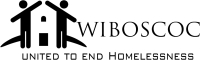 Point-in-Time Training: Non WISP Data Collection
Scheduled for Thursday, January 14th from 9:00 – 10:30 am.
The training will be conducted via go-to webinar, recorded, and posted on the website.
The agenda items will include:
Data Collection Requirements
Sheltered count and unsheltered count
ONLY Non-HMIS Agencies
Google Tool 
Review service based count process
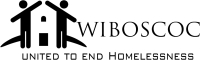 Chronic Homeless Definition Training
Scheduled for Tuesday, January 19th from 9:00 – 10:30 am.
The training will be conducted via go-to webinar, recorded, and posted on the website.
The agenda items will include:
Chronic Homeless Definition 
Documentation requirements
This training will be Part 1 of a two part training. The second part will be conducted by ICA on Friday, January 22nd 11 am - noon. The ICA training will include scenarios & data entry related to the Chronic Homeless definition.
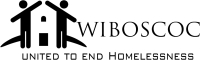 Questions?